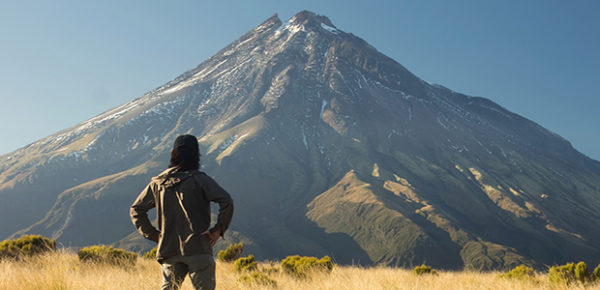 Setting Smart Goals
Presented by Shannon Bernick, M.Ed. , M.S.W.
Accessibility Specialist
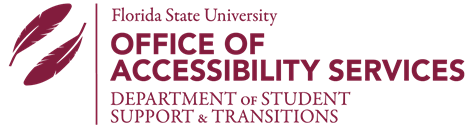 This Photo by Unknown Author is licensed under CC BY
What is goal setting?
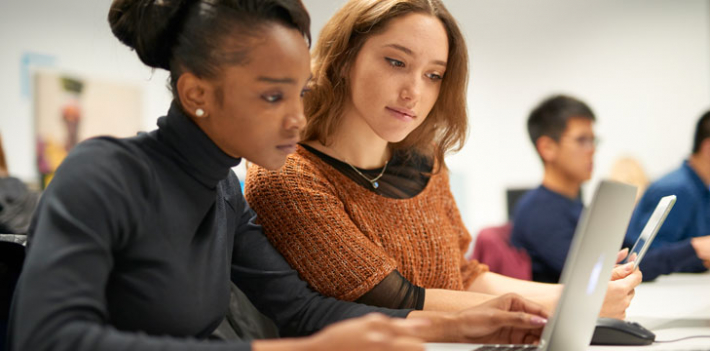 How is Goal Setting Related to Students with Disabilities?
In the classroom: Research done by Moeller, Theiler, and Wu (2012) examined the relationship between goal setting and student achievement at the classroom level and found a statistically significant relationship between setting goals and language acquisition
In treatment: Goal setting has been shown to help improve the outcome in treatment among studies done in adults with depression. (Weinberger, Mateo, & Sirey, 2009)
In the workplace: Goal-setting theory helps us understand that setting goals is a conscious process and a very effective and efficient means when it comes to increasing productivity and motivation, especially in the workplace.



Source: https://positivepsychology.com/benefits-goal-setting/#:~:text=Setting%20goals%20helps%20trigger%20new,you%20don't%20properly%20manage.
This Photo by Unknown Author is licensed under CC BY-NC-ND
What are smart goals?
SMART is a mnemonic acronym used to guide you in setting goals.
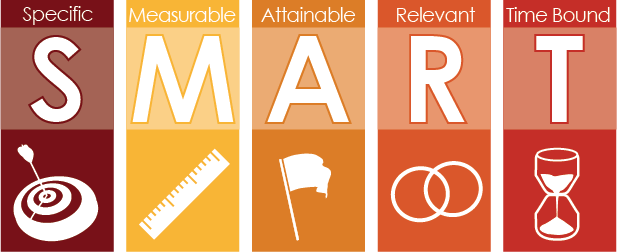 This Photo by Unknown Author is licensed under CC BY-SA
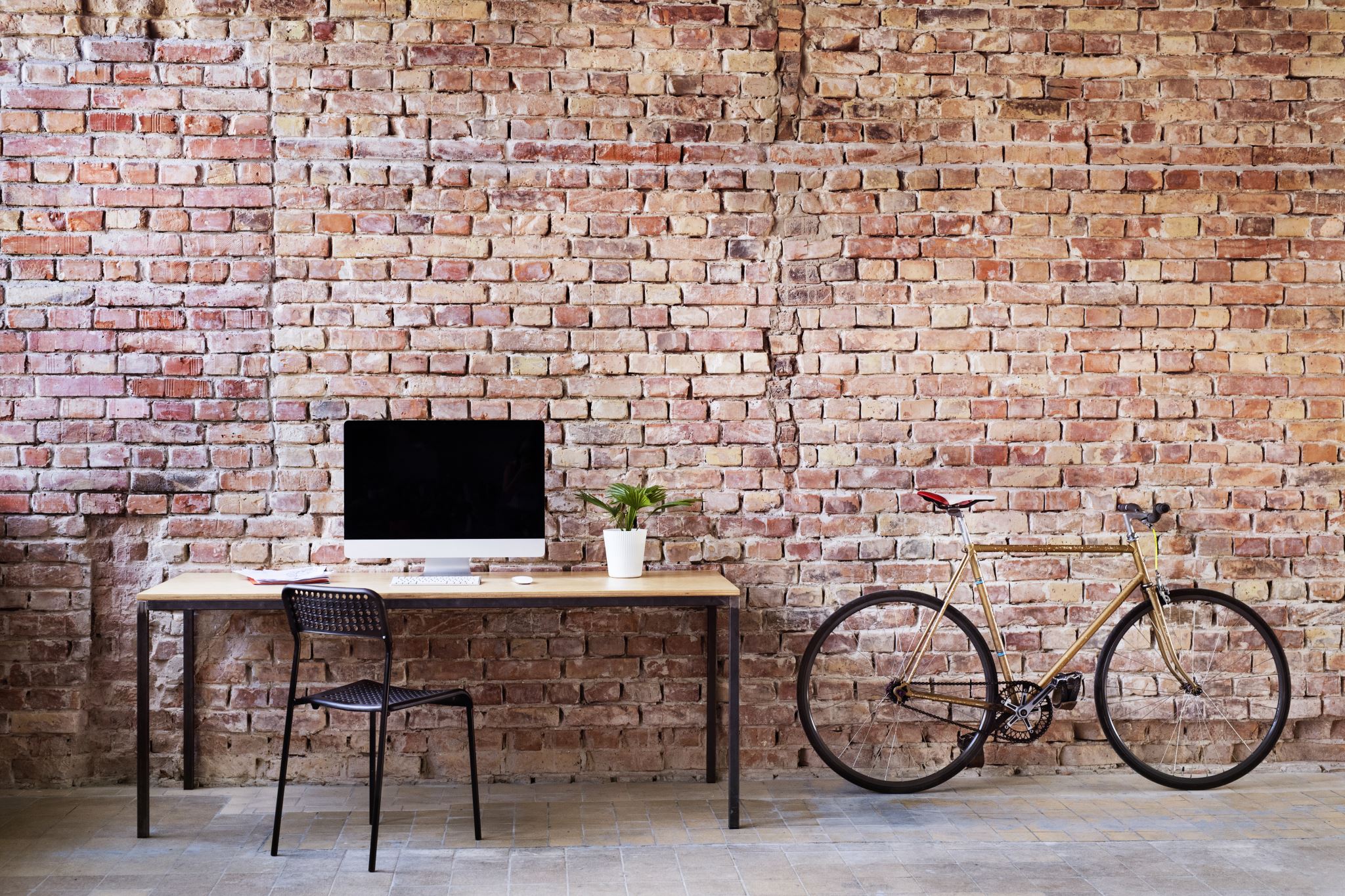 S - Specific
WHAT objective do you want to achieve?
Define the goal as clearly as possible.
General Example: I want to get better grades.
Specific Example: I will make the Dean’s list this semester.
Specific Example: I will raise my major GPA from 2.9 to 3.1.

General Example: I want to be more active.
Specific Example:  I will go for a walk each day.

General Example: I want to meet new people.
Specific Example: I will join a student organization.
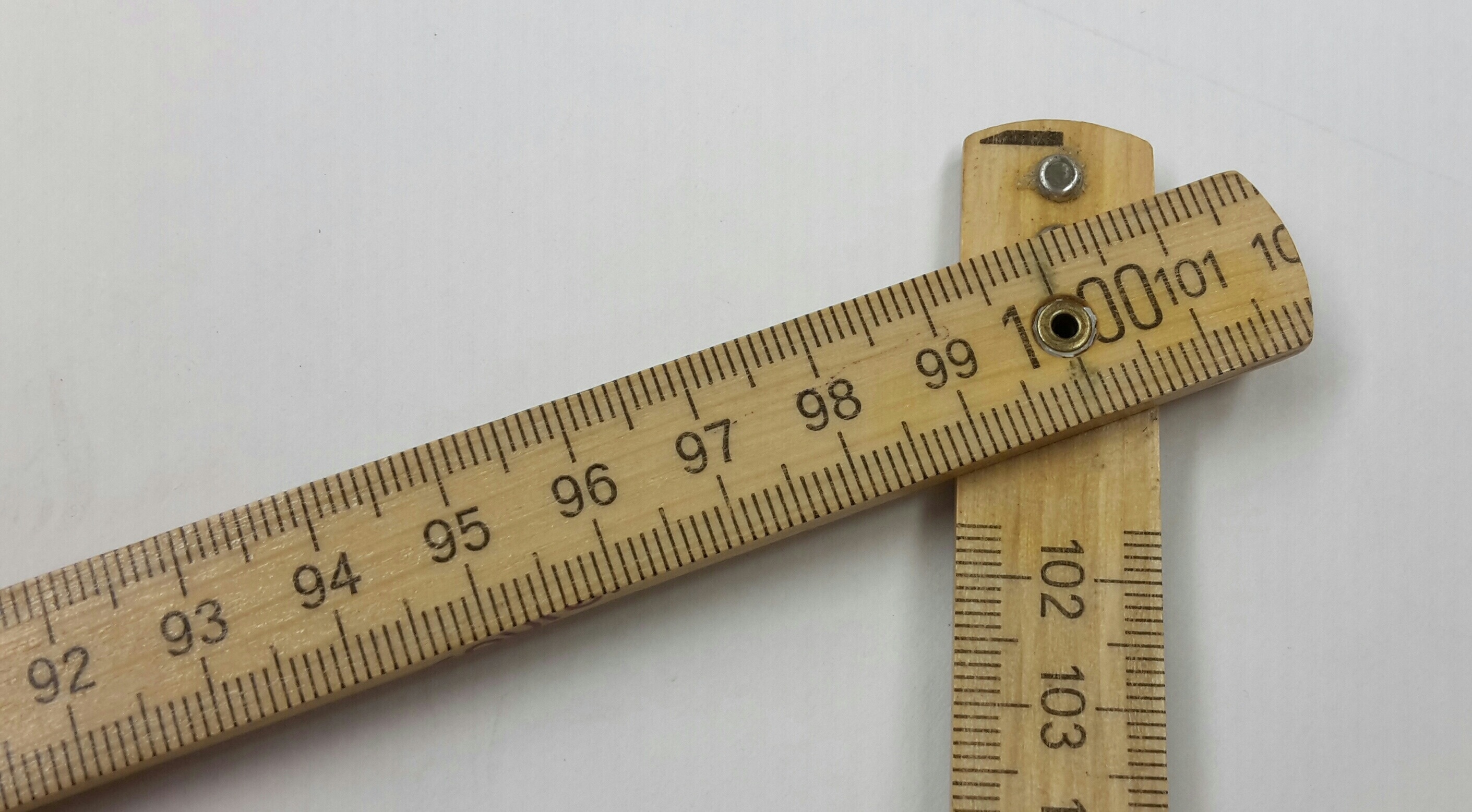 M - Measurable
How can I measure my progress?
General Example: Read more for enjoyment
Specific Example: I will read my favorite magazine for 20 minutes before bed each night
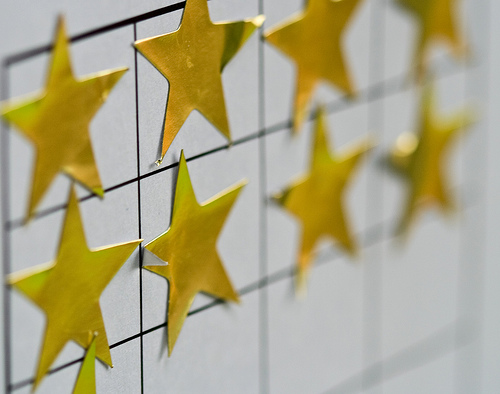 Tip For Success:Track Your Progress
Draw a chart and mark each time you 	complete work towards your goal.
Keep a photo journal.
This Photo by Unknown Author is licensed under CC BY-SA-NC
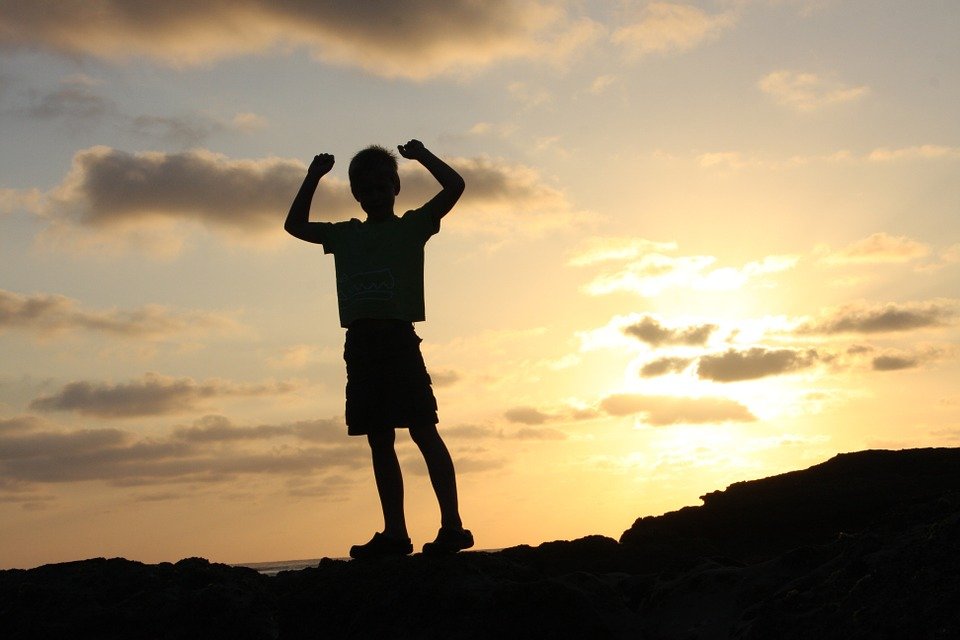 A - Attainable
Is my goal achievable?
Challenging enough to require effort
Reasonable enough to manage
Example: I will attend 2 social events each week
Consider other obligations
Consider personal preferences
Be sure to consider your current circumstances and resources.
Example: I will improve my fitness by working with a personal trainer
Consider financial cost
Consider personal preferences
Consider alternatives
Example:  Ask a friend or workout with free YouTube videos
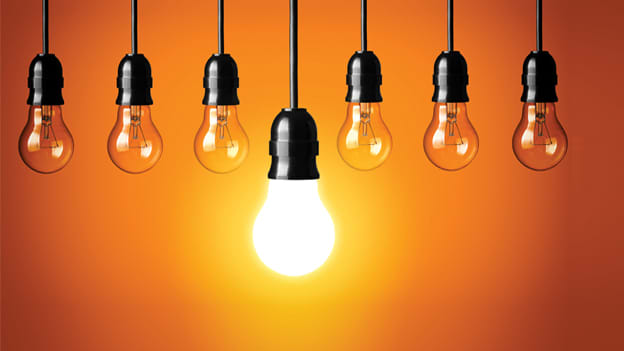 r – Relevant
WHY do I want to achieve this goal?
Consider the following:
Is this goal important to me? 
Is it my priority or someone else’s?
Is it aligned with my values?
Do I feel good about working towards this goal?
Is there something else that I’d rather work towards?
Is my goal consistent with my long-term plans?
This Photo by Unknown Author is licensed under CC BY-SA-NC
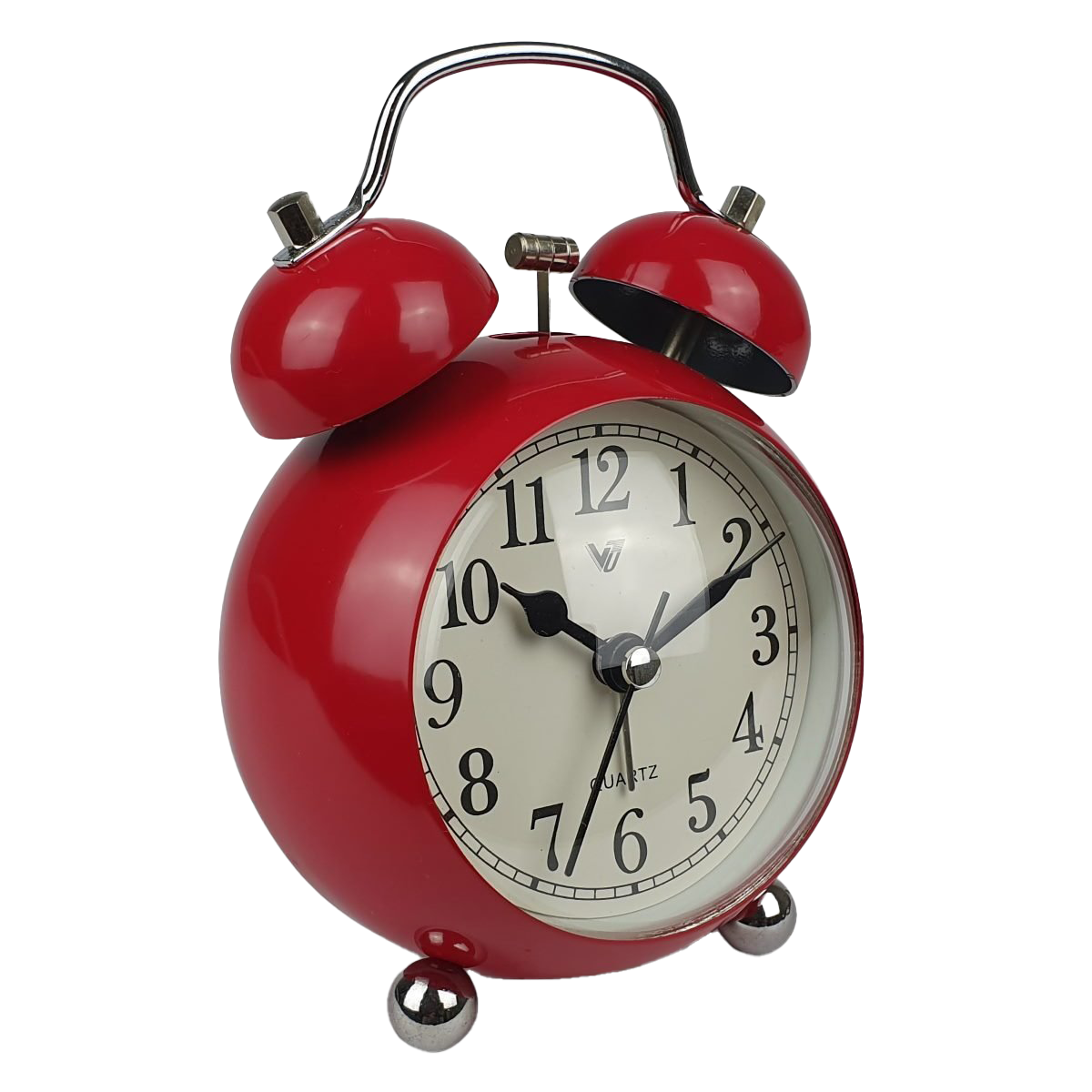 T – Timely
WHEN will I achieve my goal?
General: Given my current circumstances and resources, is it possible for me to achieve my goal in this 	amount of time?
Should I extend my timeline?
Example: I had the flu for 7 days
Should I shorten my timeline?
Example: I really enjoy walking and would like to train for a race.
Specific: When during the day will I work towards my goal?
Example: I will workout at 6:00am
Example: I will workout at lunchtime
This Photo by Unknown Author is licensed under CC BY-NC
Taking Action
What steps do I need to take to reach my goal?
Example: I will complete my 8-page research paper in 2 weeks.
Mental Contrasting
Identifying potential obstacles and possible     solutions
What obstacles might inhibit me from working on or reaching my goal?
What possible solutions are there?
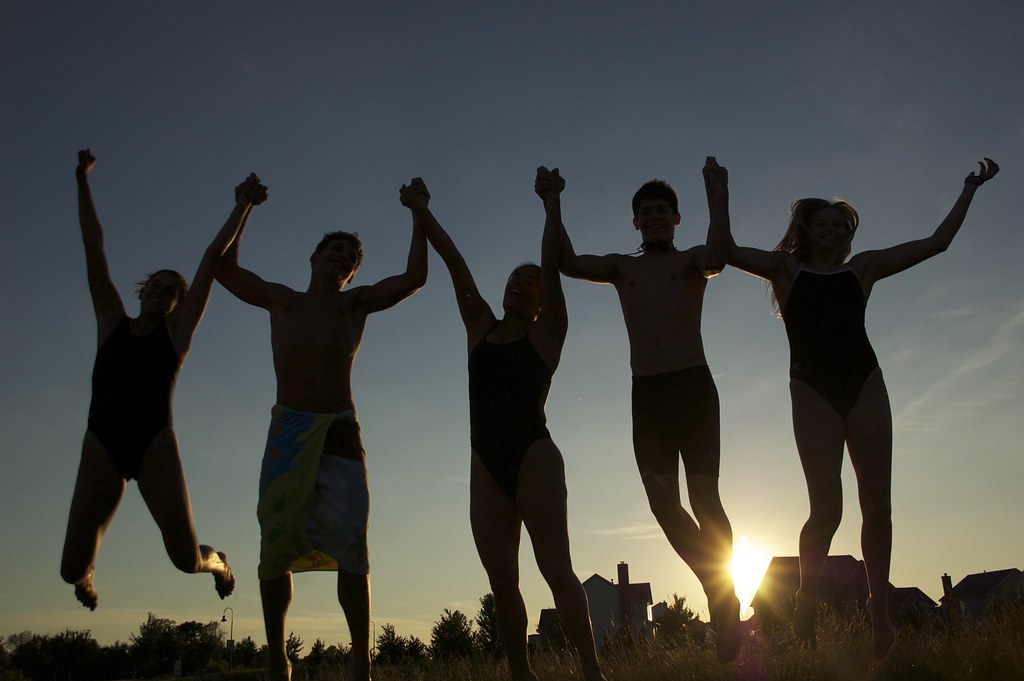 Tip FOR SUCCESS:Share your Goal with someone
Dr. Gail Matthews, a clinical psychologist from Dominican University of California conducted a study that shows that “those who write down their goals and share their goals with a friend, as well as send weekly updates, were on average 33% more successful when it comes to accomplishing their stated goals compared to those who merely formulate goals.”
Choose someone who is trustworthy, honest and supportive.
Be mindful of posting on social media.

Source: https://positivepsychology.com/benefits-goal-setting/#:~:text=Setting%20goals%20helps%20trigger%20new,you%20don't%20properly%20manage.
This Photo by Unknown Author is licensed under CC BY-NC-ND
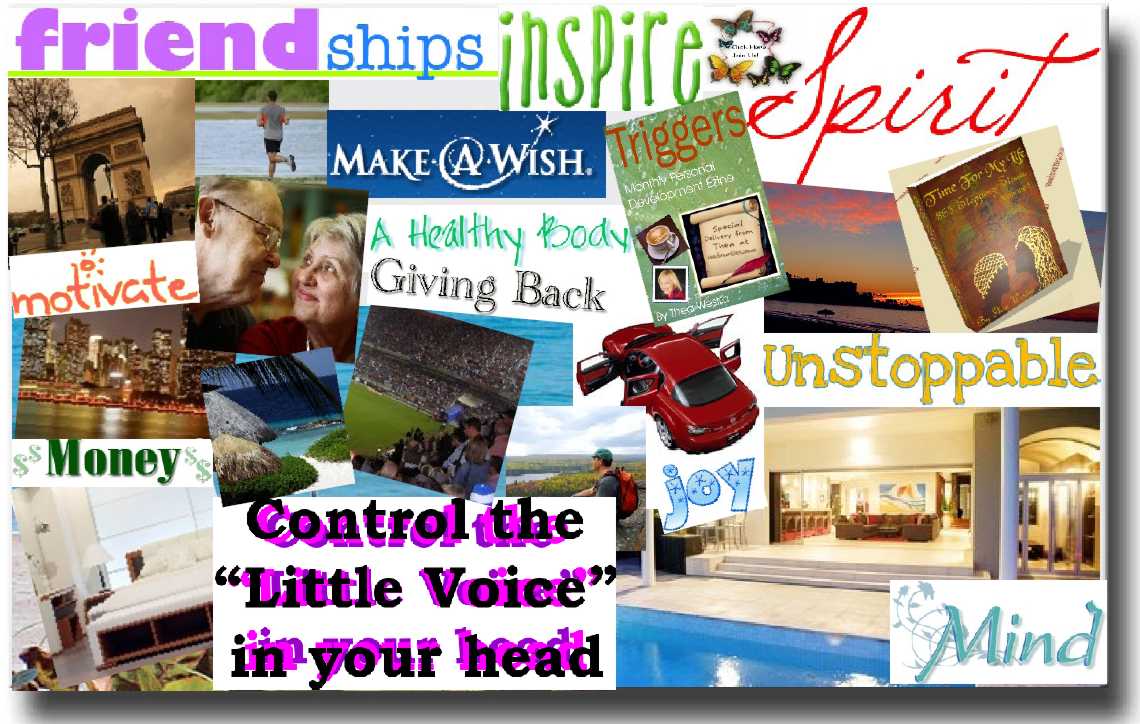 Tip For Success:create a Vision Board
Consider using a vision board 
Steps for Creating Your Own Vision Board:
1. Reflect. Think about what you want in life. Write your thoughts down.
2. Collect. Gather some magazines and cut out images, phrases, and quotes that represent what you want to achieve and that encourage you to work towards your goal.
3. Assemble. On a solid board (e.g., cardboard, cork, or wood), arrange and paste the cutouts in a way that’s meaningful for you. If you prefer, you can add some embellishments to your board to make it more personalized. 
4. Display. Place the finished vision board in a prominent spot, where you can view it even for just a few seconds every day. Spend a few moments reflecting on your goals each day.


Source: https://www.developgoodhabits.com/vision-board-ideas/
This Photo by Unknown Author is licensed under CC BY-NC-ND
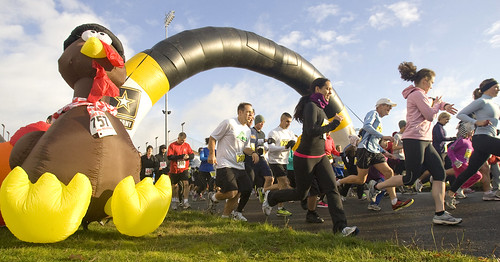 How will I know when I’ve reached my goal?
Short Term Goals
Example: I will run the 5K Turkey Trot on Thanksgiving Day.
Long Term Goals
Am I meeting short term goals related to my long-term goal?
Specific Goal: To earn a BS in Nursing
Progress: Admitted into Nursing program
Are my habits changing?
Do I feel differently?
This Photo by Unknown Author is licensed under CC BY-SA-NC
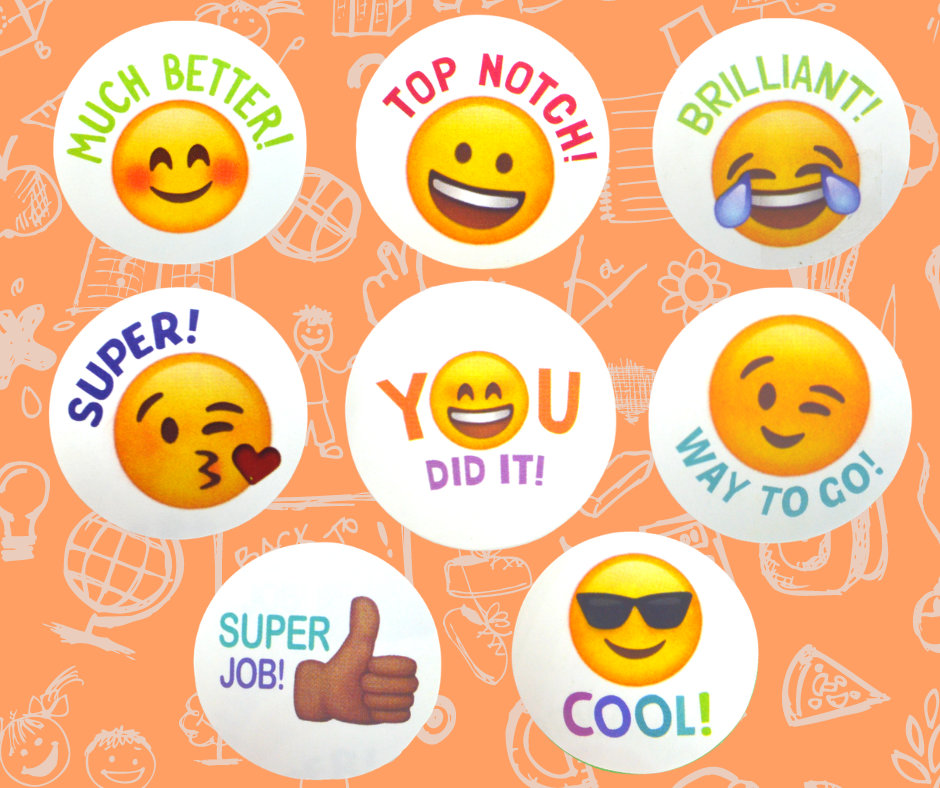 Tip FOR SUCCESS:Reward yourself for work well done
How can I reward my progress?
Internal - comes from within
Example: I feel more relaxed before bed.
External – comes from an outside source such as a reward or praise
Simple
Frequent
Free or inexpensive
Example: Buy the new copy of my favorite magazine when I finish the current copy
This Photo by Unknown Author is licensed under CC BY-SA-NC
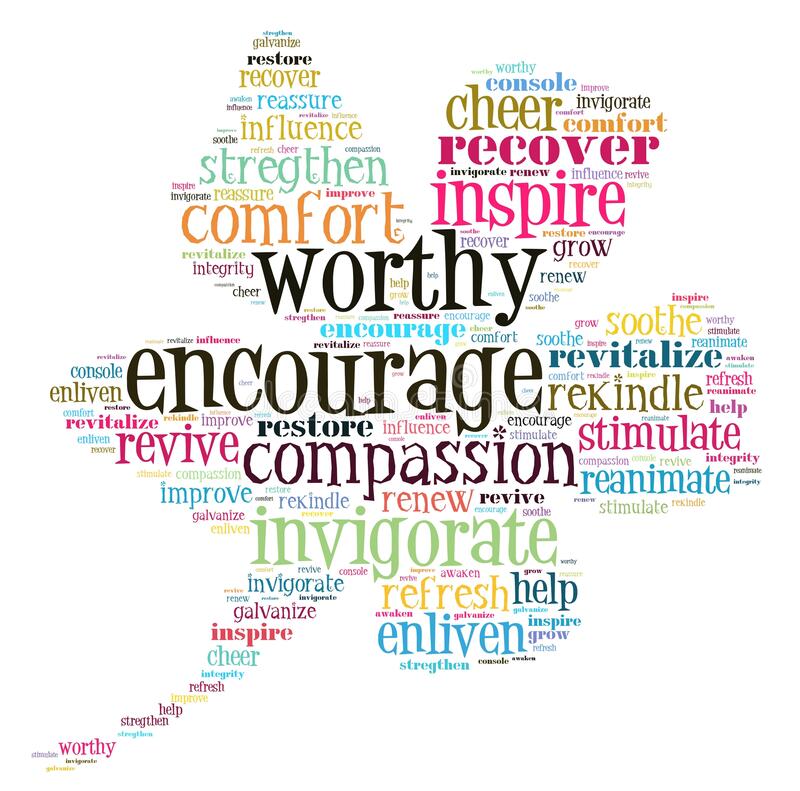 TIP FOR Success: Be Kind to Yourself
When things aren’t going as you had hoped:
Look at your vision board for inspiration and encouragement.
Look back at all the progress you’ve made.
Think about what you would say to a friend who was having trouble reaching their goal.
 Talk to a friend who knows about your goal. 
Consider revising your goal.
This Photo by Unknown Author is licensed under CC BY-NC-ND
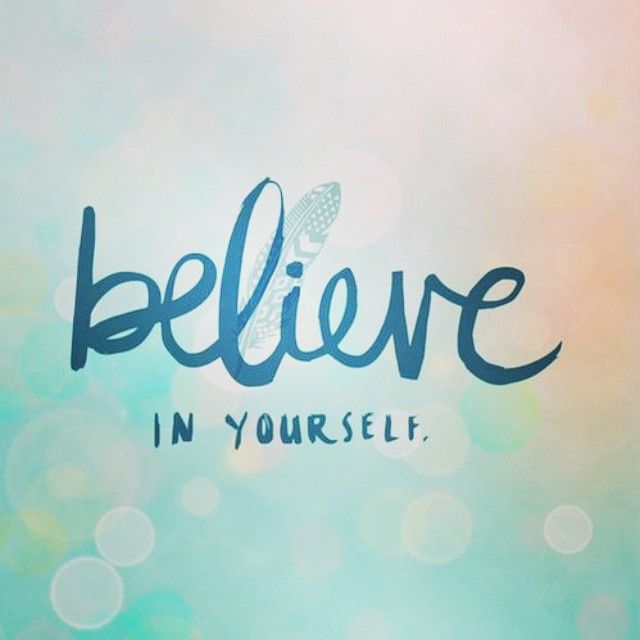 GOAL Setting Support @ FSU
FSU Counseling Center
Academic Center for Excellence
This Photo by Unknown Author is licensed under CC BY
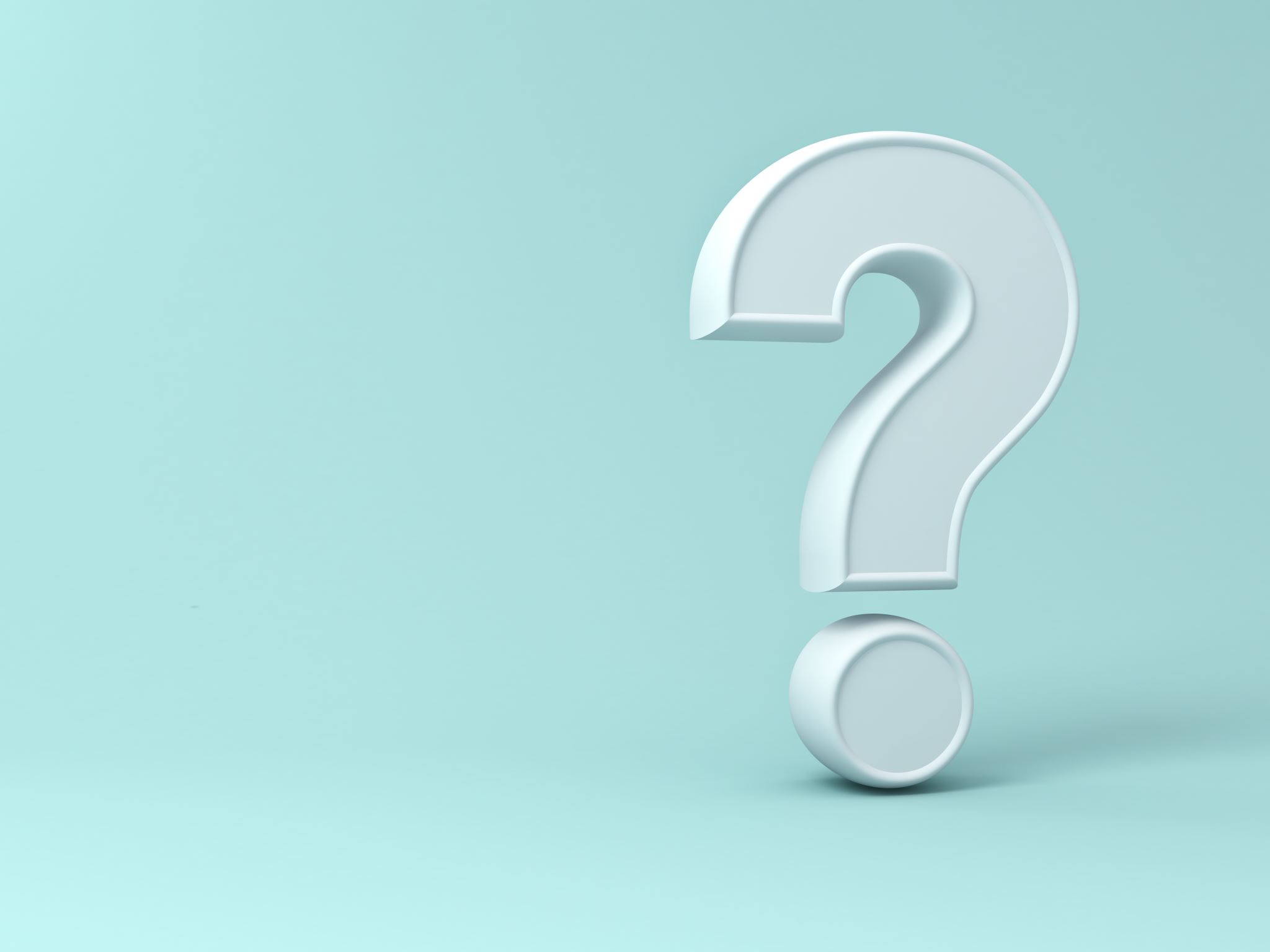 Questions and COmments
Thank you for attending!